EVENT PLAN
Checklist
Name:
Location:
Date:
Time:
PLANNING PHASE:
Task
Owner
Start Date
Deadline
Priority
Status
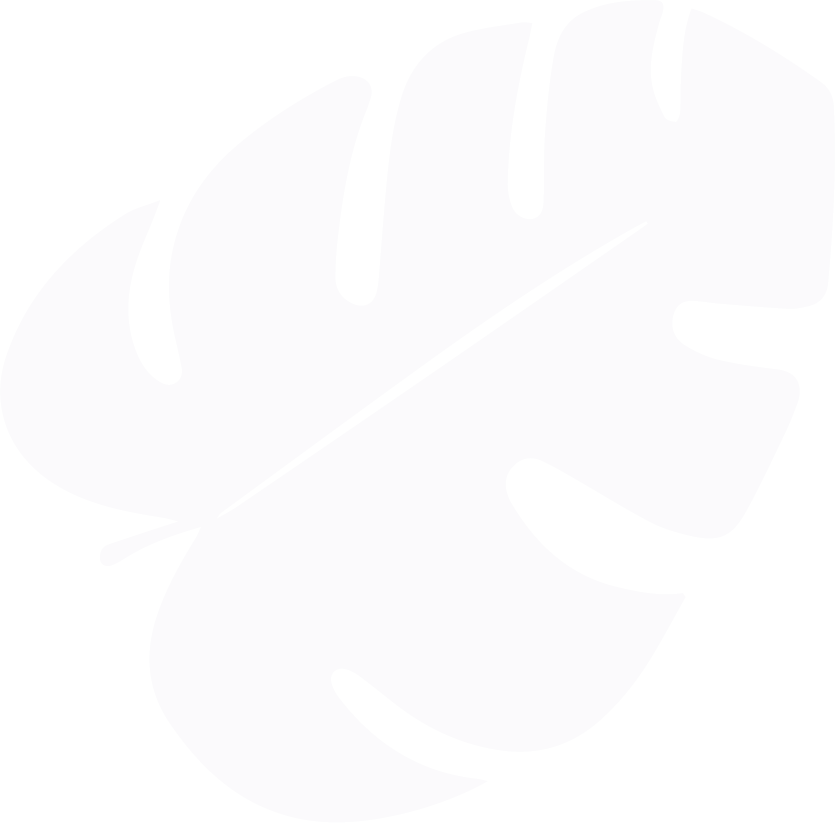 PROMOTION PHASE
Task
Owner
Start Date
Deadline
Priority
Status
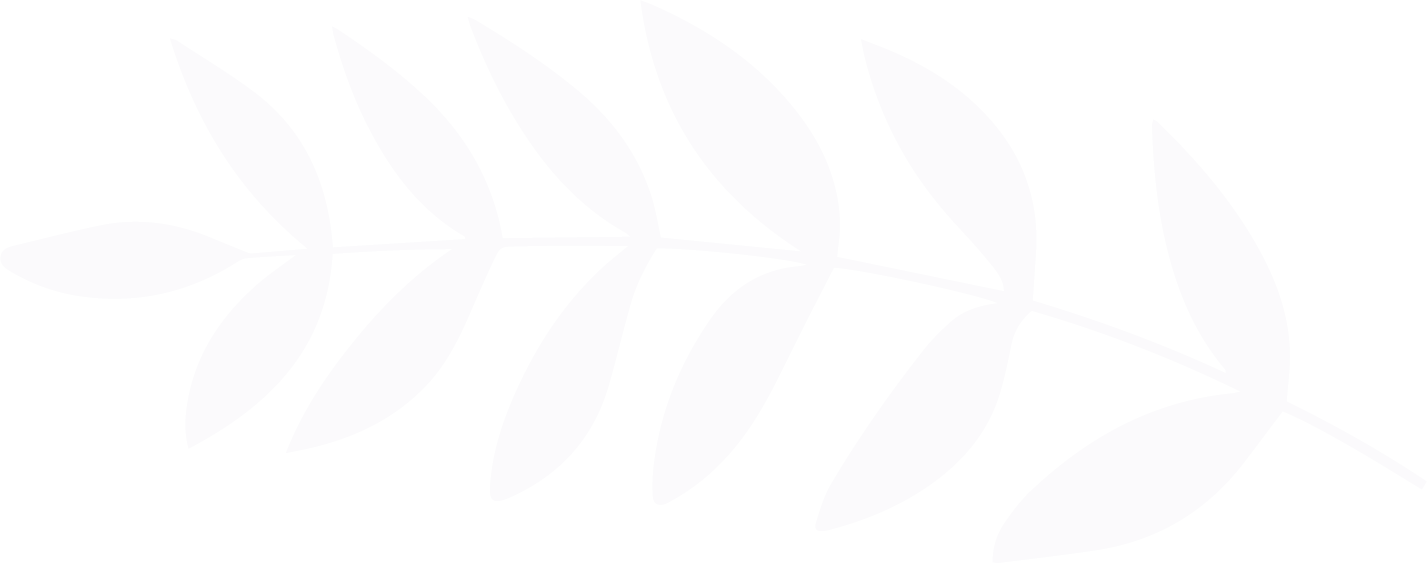 LAUNCH PHASE
Task
Owner
Start Date
Deadline
Priority
Status
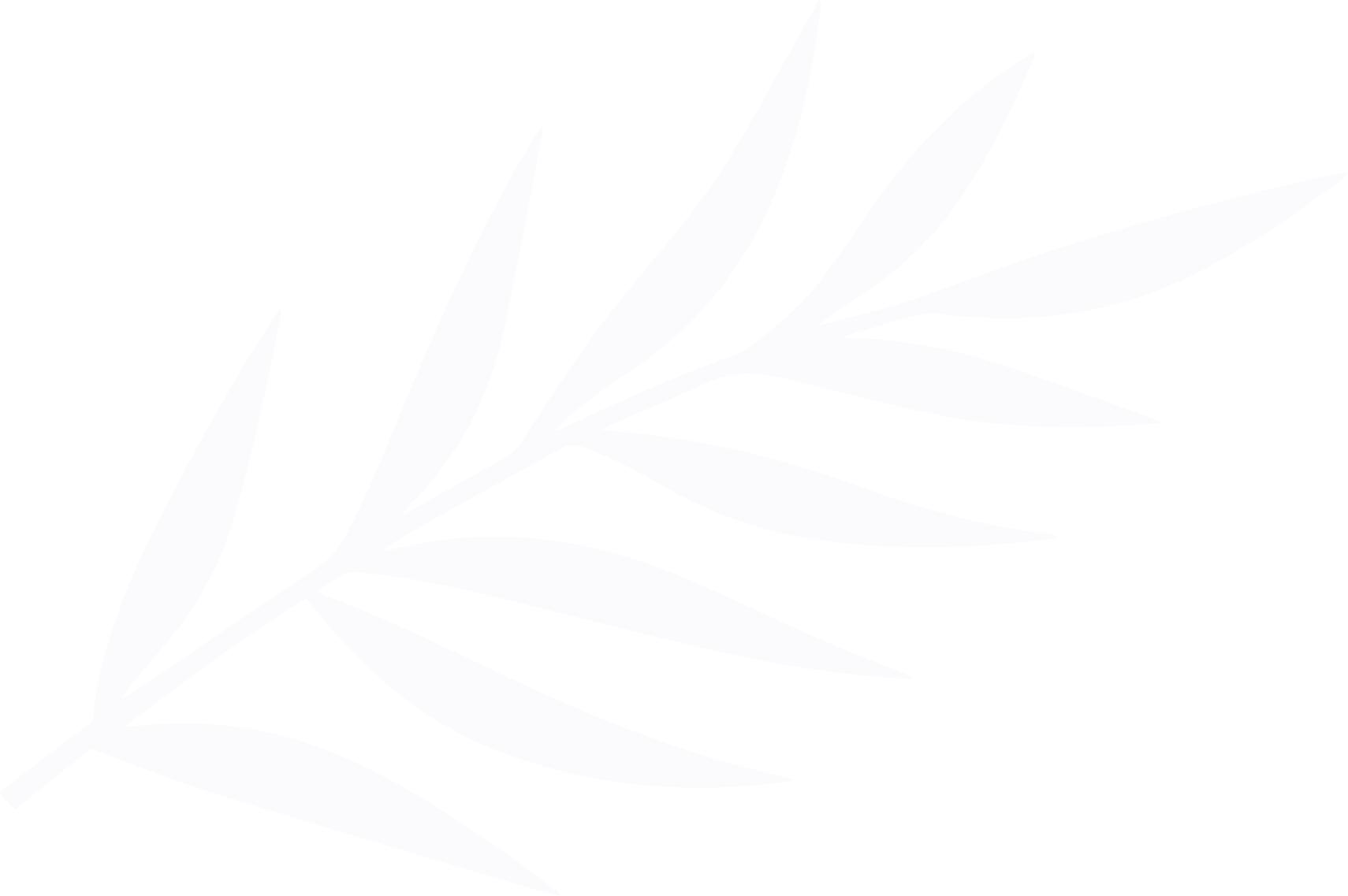 WRAP-UP
Task
Owner
Start Date
Deadline
Priority
Status
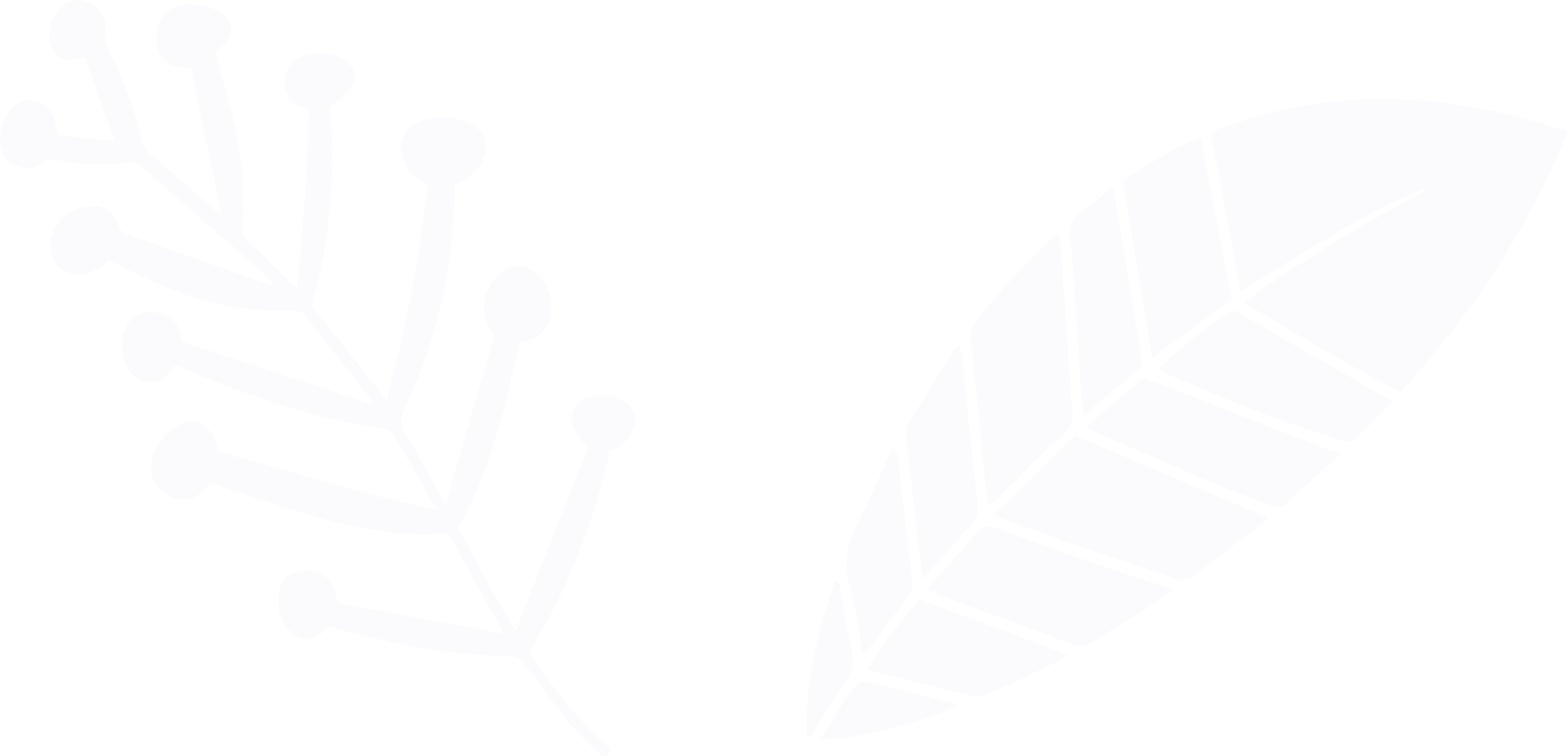